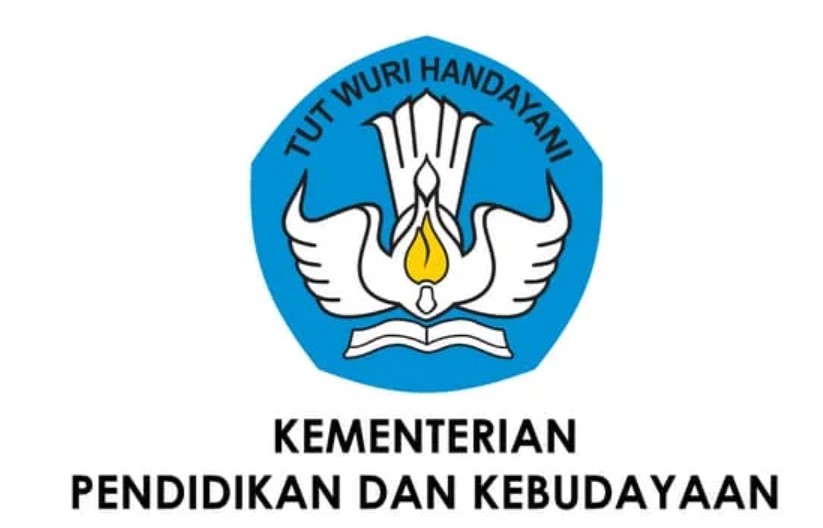 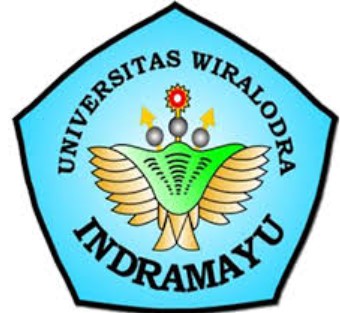 Python Refresher
Muh Pauzan, S.Si., M.Sc.
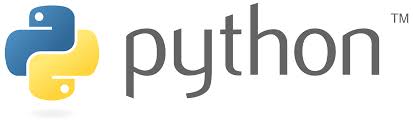 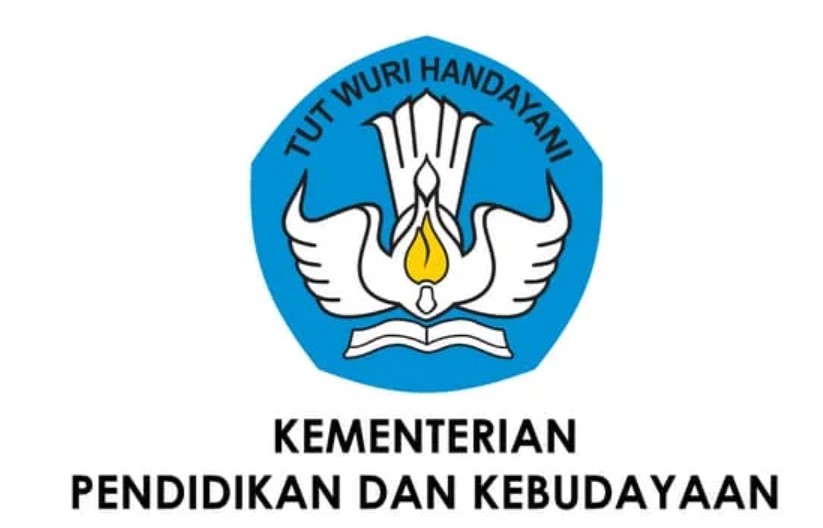 Outline Materi
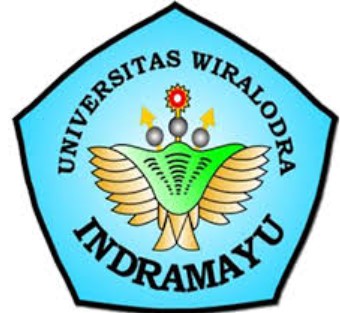 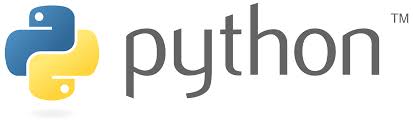 ROBOT CERDAS
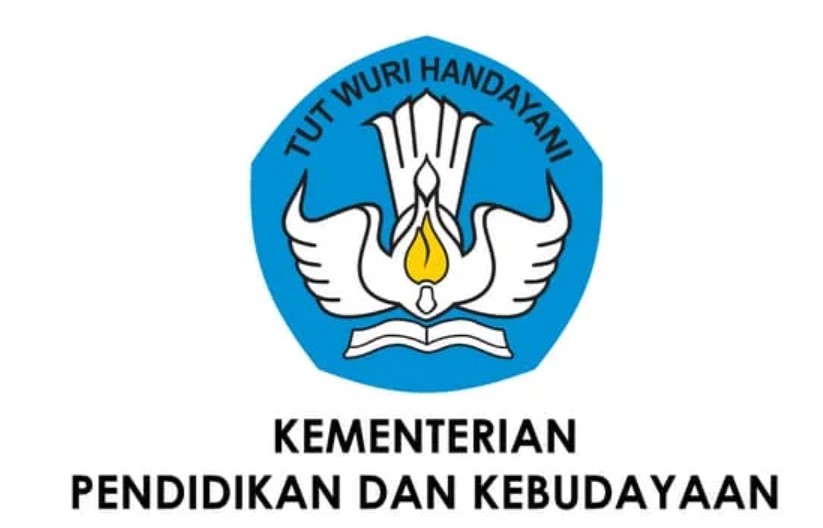 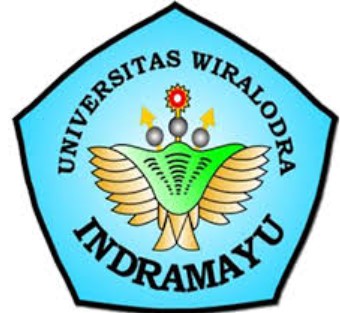 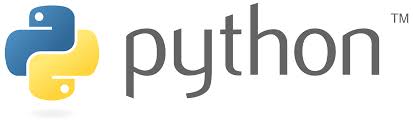 List, Tuple, Set dan Dictionary
4 tipe data built-in untuk menyimpan koleksi data:
dictionary
set
tuple
list
set = {}
list =[]
tuple = ()
dictionary = {“key”:”value”}
ROBOT CERDAS
ROBOT CERDAS
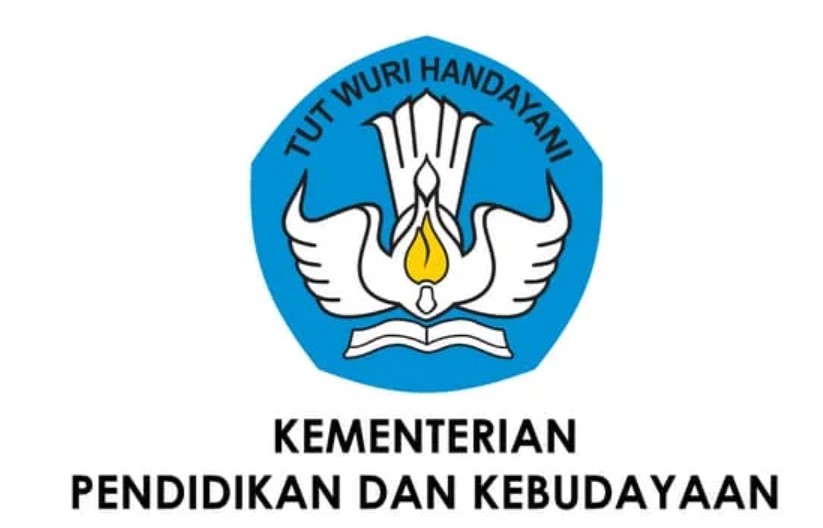 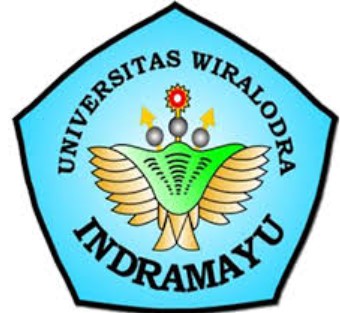 List
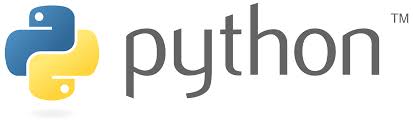 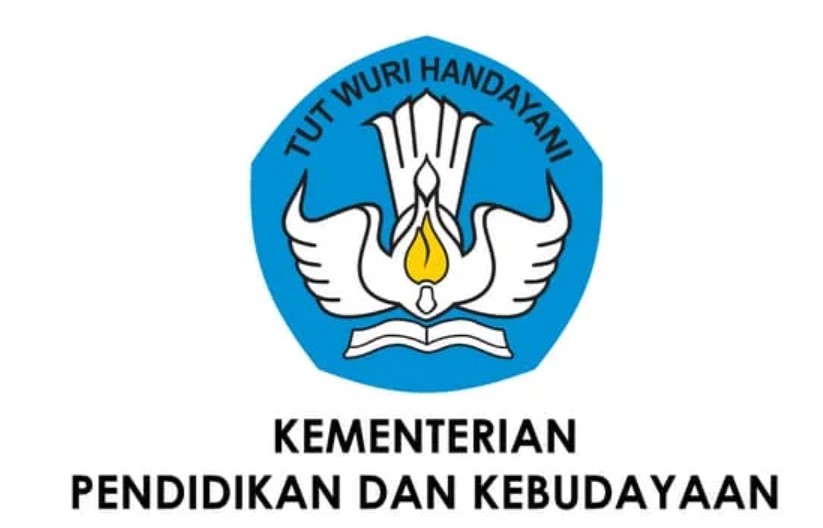 List
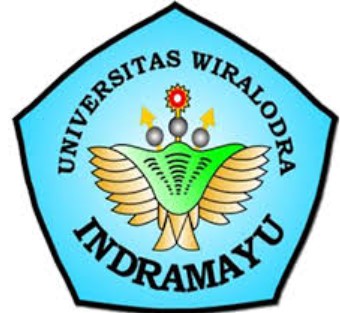 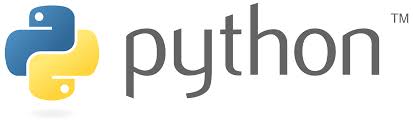 Menyimpan item-item dalam sebuah variable
List dibuat dengan tanda kurung segi empat
list = [“apel", “mangga", “jeruk"]
Sifat:
ordered
Index[2] adalah jeruk
Index[0] adalah apel
dapat merubah, menambah bahkan menghapus 
item-item di dalam list
changeable
Allow duplicate value
list= [“apel", “mangga", “jeruk“, “mangga”]
ROBOT CERDAS
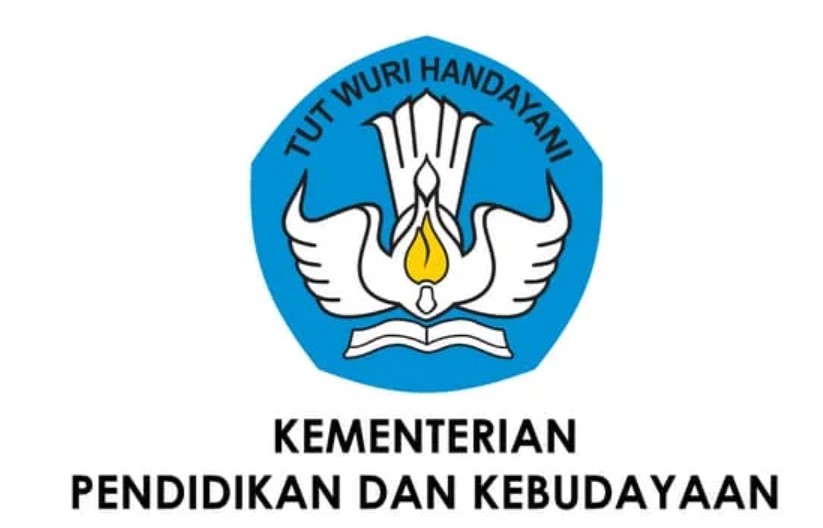 List
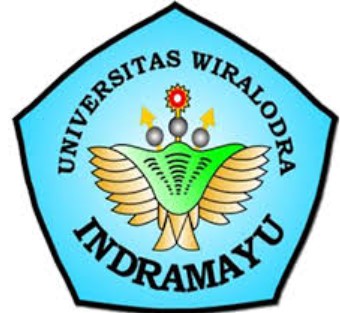 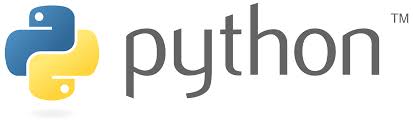 Tipe data apa saja di dalam List?
String
integer
boolean
int_list = [1, 2, 3]
boolean_list = [True, False, False]
string_list = [“apel", “mangga", “jeruk“]
Boleh juga dalam 1 list, item-itemnya memiliki tipe data yang berbeda
list = [“apel", 34, True, “harimau”]
ROBOT CERDAS
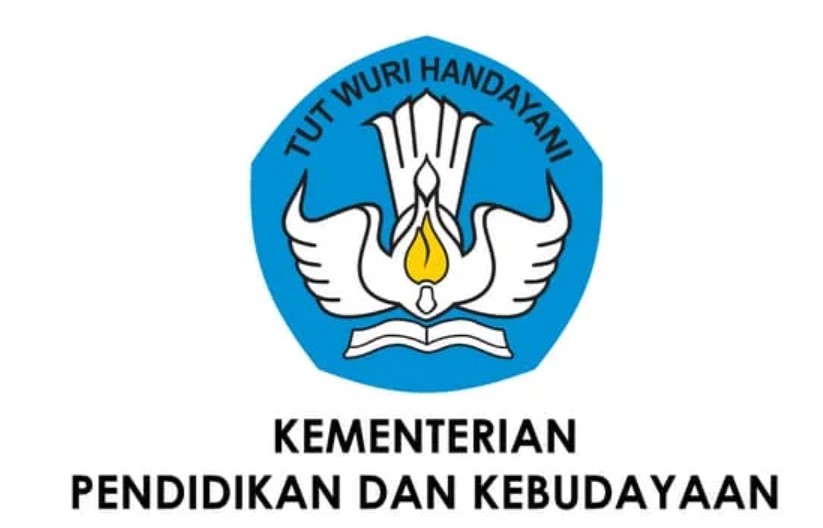 List
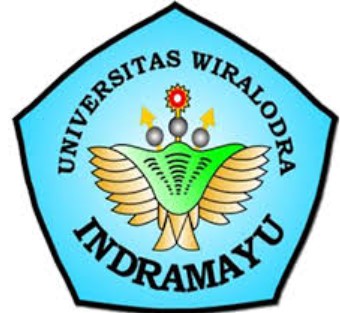 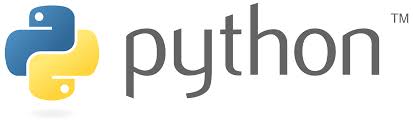 Dari sudut pandang python, list didefinisikan sebagai objek dengan tipe data ‘list’
list = [“apel", 34, True, “harimau”]
<class 'list'>
print(type(list))
Mengakses item-item dalam list
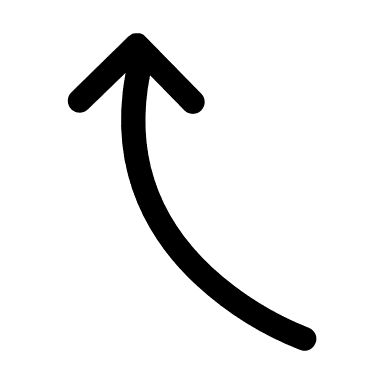 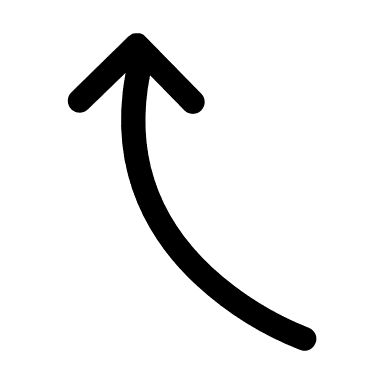 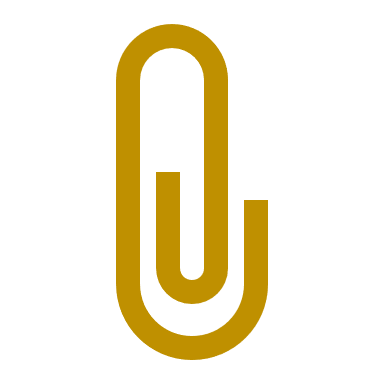 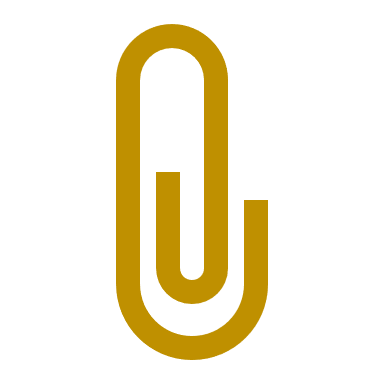 Indexing positif
Indexing negatif
-1 artinya akses item terakhir
string_list = [“apel", “mangga", “jeruk“]
-2 artinya akses item kedua terakhir
print(string_list[1])
print(string_list[-1])
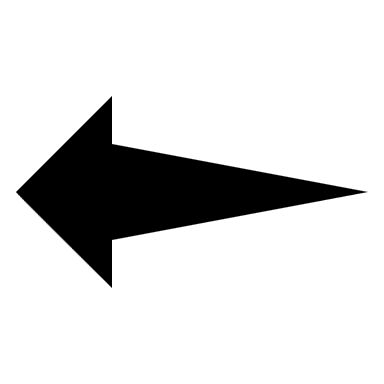 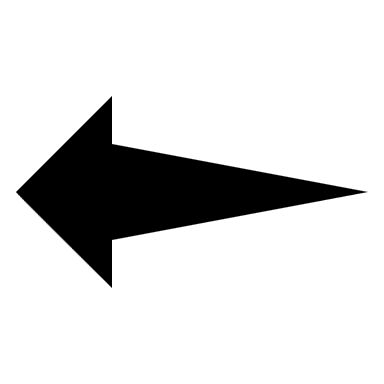 jeruk
mangga
ROBOT CERDAS
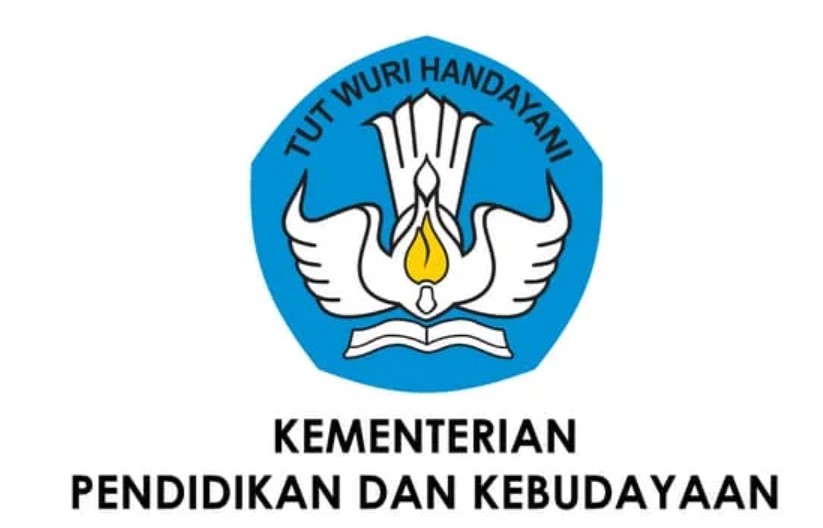 List
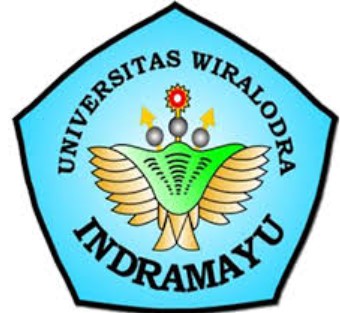 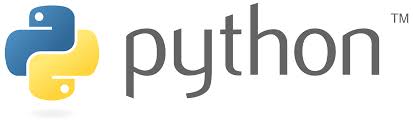 Rentang indexing
Akses dari satu item sampai dengan item tertentu dapat menggunakan sintaks:
[item_awal:item_akhir+1]
string_list = [“apel", “mangga", “jeruk“, “anggur”, “melon”]
print(string_list[1:3])
['mangga', 'jeruk']
Item di urutan ke 3 tidak diikutkan
ROBOT CERDAS
ROBOT CERDAS
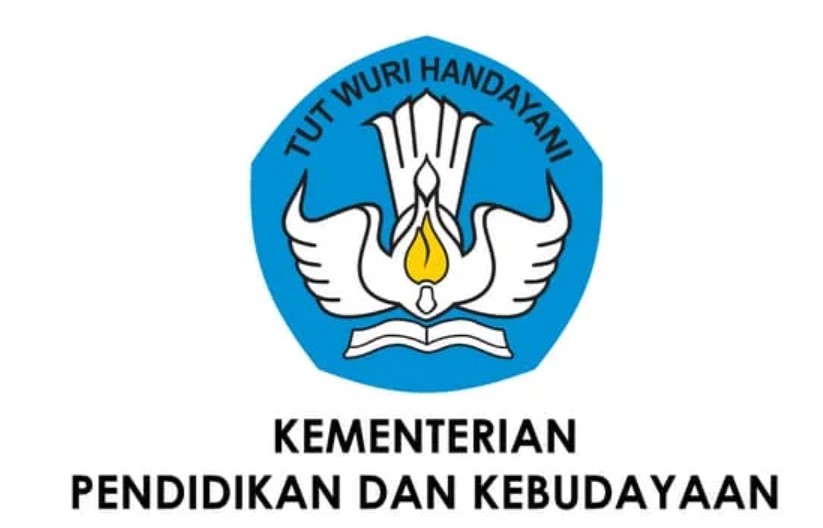 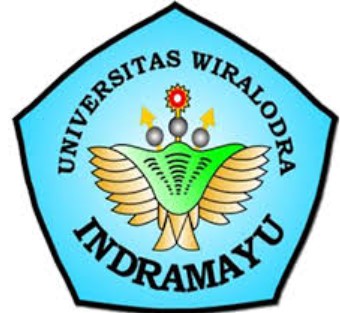 Tuple
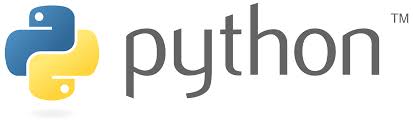 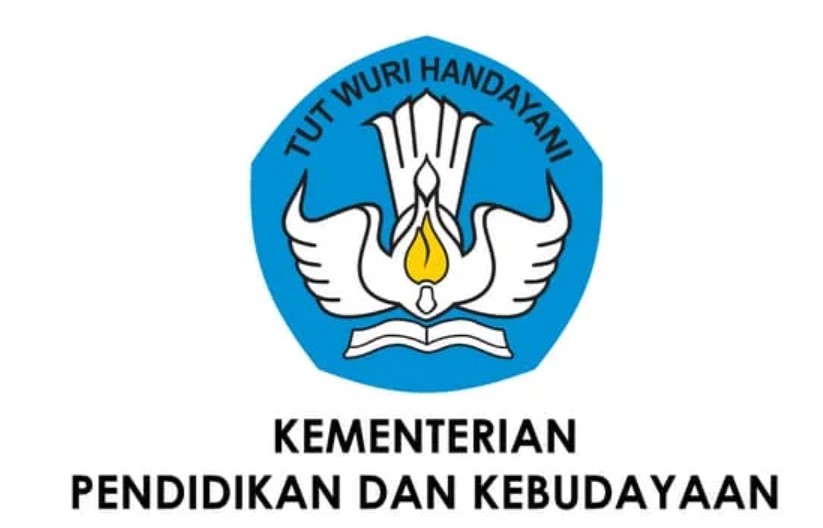 Tuple
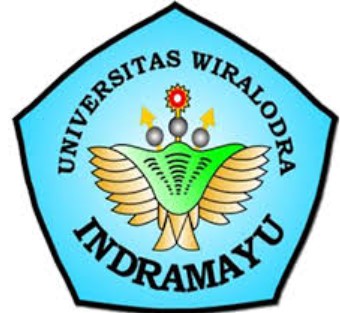 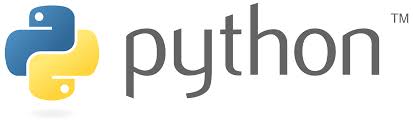 Digunakan untuk menyimpan berbagai item dalam sebuah variabel
tuple= (“apel", “mangga", “jeruk“)
Sifat:
ordered
Index[2] adalah jeruk
Index[0] adalah apel
Tidak dapat merubah, menambah bahkan menghapus 
item-item di dalam tuple
unchangeable
Allow duplicate value
tuple= (“apel", “mangga", “jeruk“, “mangga”)
len() untuk mengetahui panjang tuple:
string_tuple = (“apel", “mangga", “jeruk“)
3
print(len(string_tuple))
ROBOT CERDAS
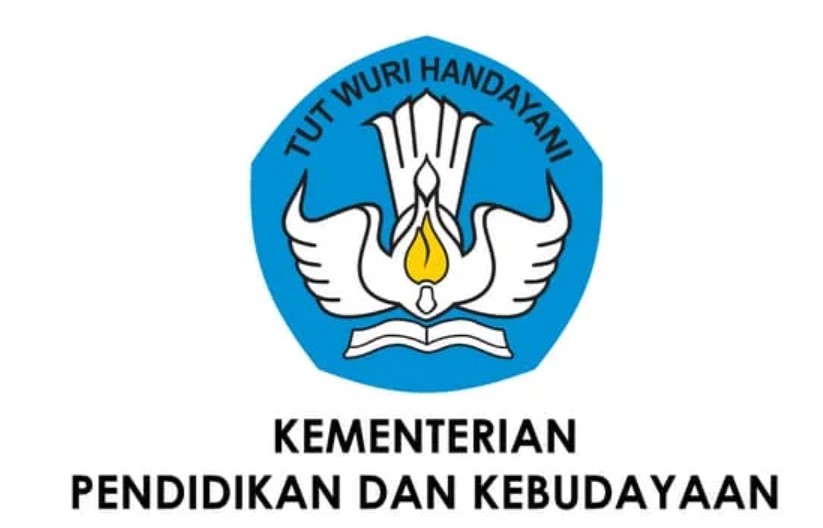 Tuple
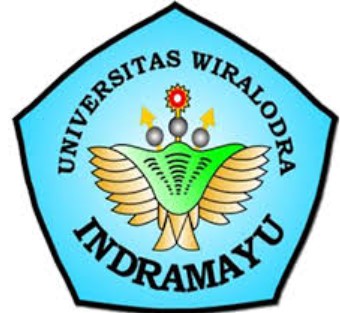 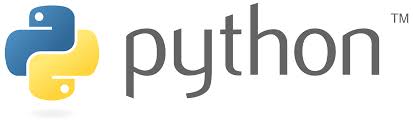 Tipe data apa saja di dalam Tuple?
String
integer
boolean
int_tuple = (1, 2, 3)
boolean_tuple = (True, False, False)
string_tuple = (“apel", “mangga", “jeruk“)
Boleh juga dalam 1 tuple, item-itemnya memiliki tipe data yang berbeda
tuple = (“apel", 34, True, “harimau”)
ROBOT CERDAS
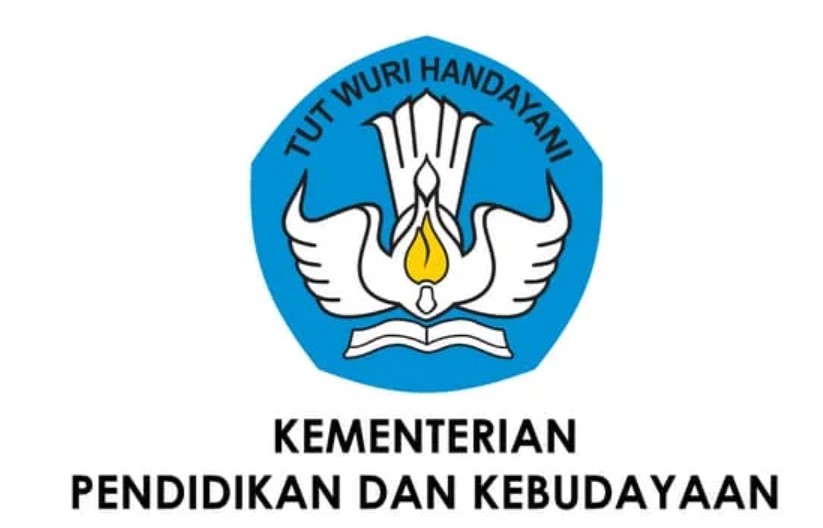 Tuple
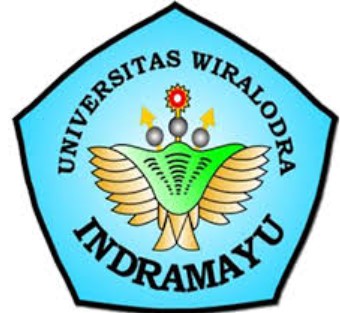 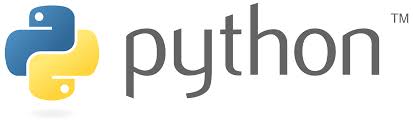 Dari sudut pandang python, tuple didefinisikan sebagai objek dengan tipe data ‘tuple’
tuple = (“apel", 34, True, “harimau”)
print(type(tuple))
Mengakses item-item dalam tuple
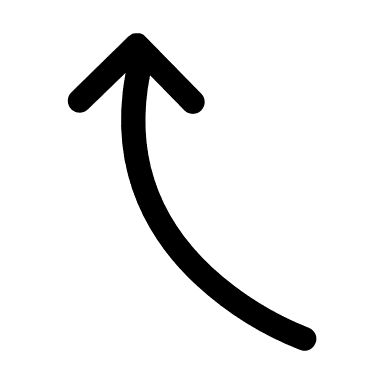 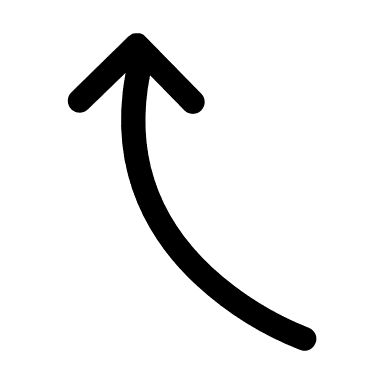 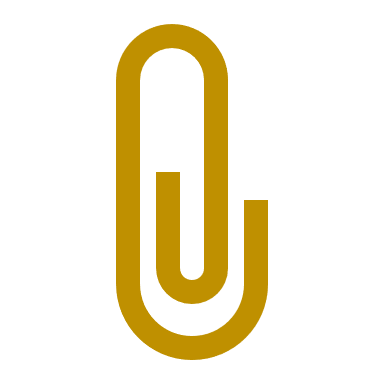 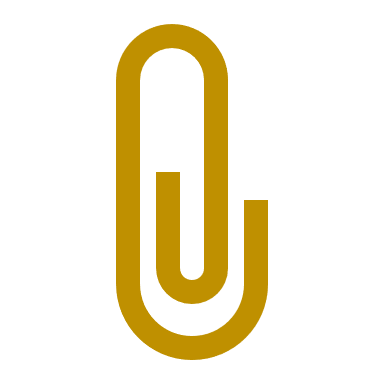 Indexing positif
Indexing negatif
-1 artinya akses item terakhir
string_tuple = (“apel", “mangga", “jeruk“)
-2 artinya akses item kedua terakhir
print(string_tuple[1])
print(string_tuple[-1])
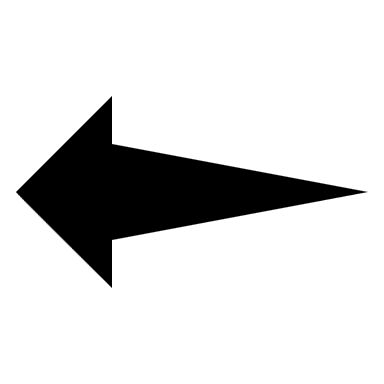 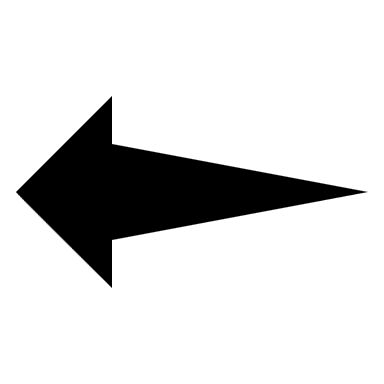 mangga
jeruk
ROBOT CERDAS
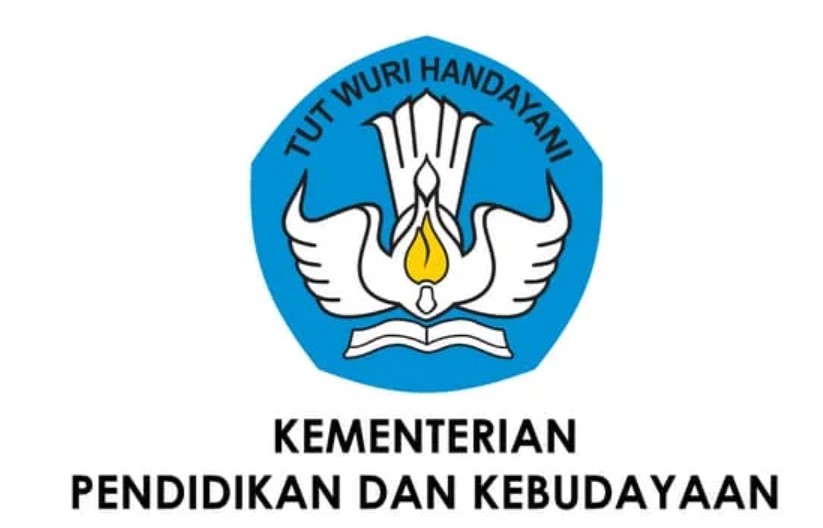 Tuple
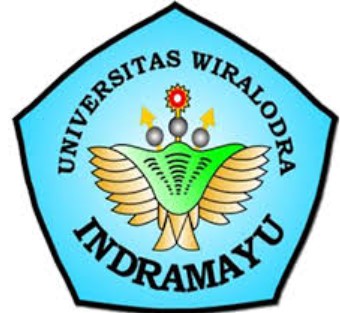 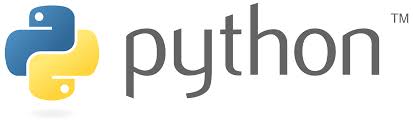 Menggabungkan tuple
Tuple satu dengan yang lainnya dapat digabungkan, cukup memberikan tanda + maka kita bisa menggabungkan keduanya
string_tuple = (“apel", “mangga", “jeruk“)
int_tuple = (1,2,3)
(‘apel’, ’mangga’, ’jeruk’, 1, 2, 3)
gab_tuple = string_tuple + int_tuple
print(gab_tuple)
ROBOT CERDAS
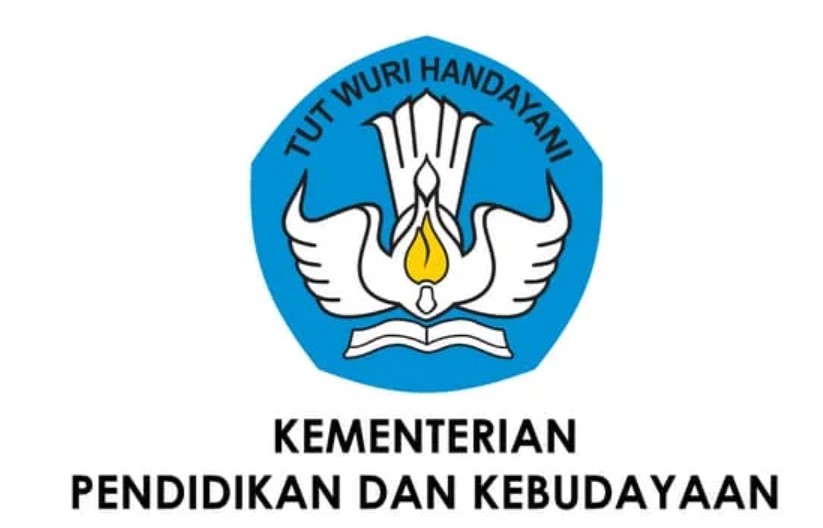 Tuple
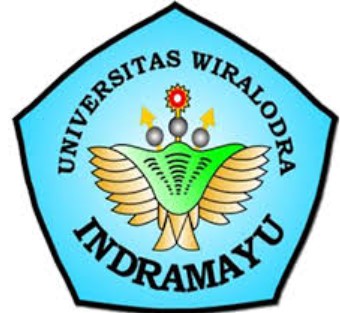 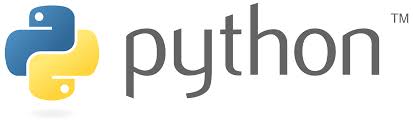 Perkalian tuple
Tuple dapat dikalikan layaknya sebuah bilangan, perhatikan contoh berikut ini:
string_tuple = (“apel", “mangga", “jeruk“)
hasil_tuple = string_tuple * 2
print(hasil_tuple)
(‘apel’, ’mangga’, ’jeruk’,‘apel’, ’mangga’, ’jeruk’)
ROBOT CERDAS
ROBOT CERDAS
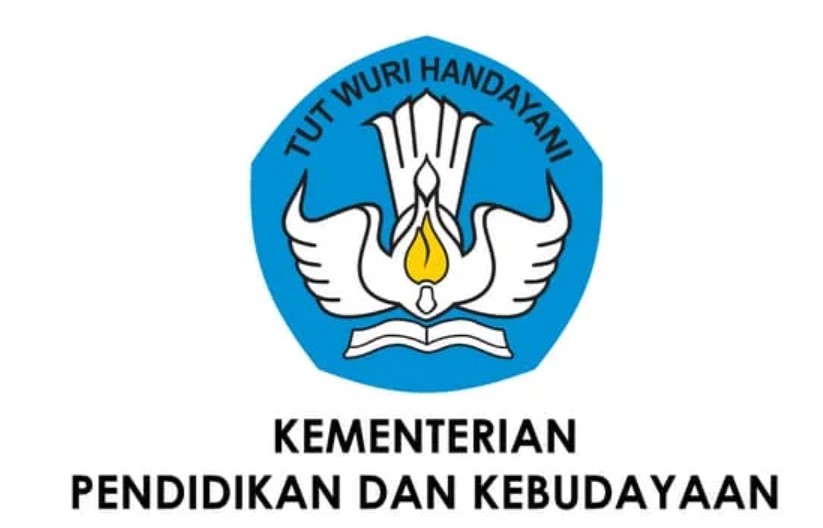 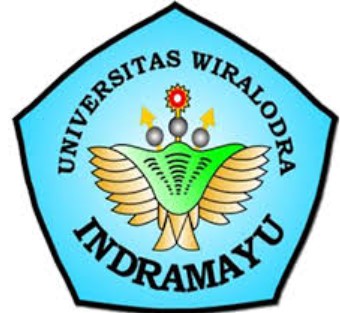 Looping di Python
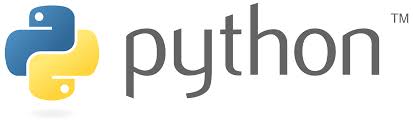 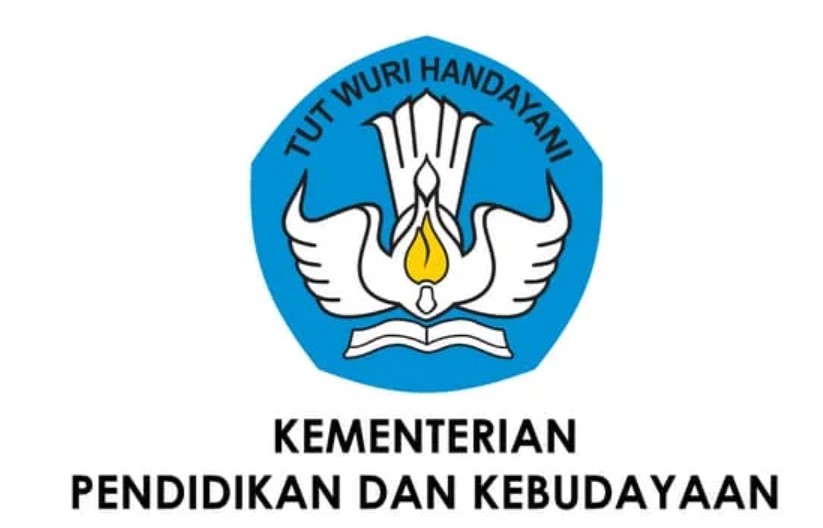 Looping
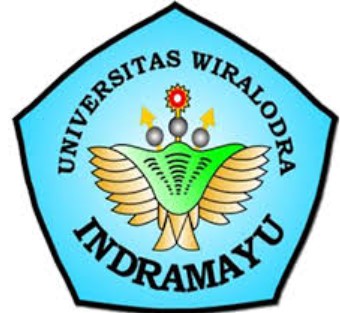 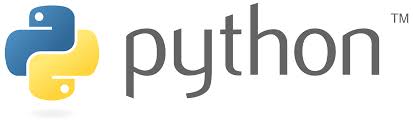 Looping/perulangan
Looping while
Looping for
Melakukan looping dengan perulangan tertentu
Melakukan looping for melalui nomor index tiap itemnya
string_tuple = (“apel", “mangga", “jeruk“)
for x in string_tuple:
  print(x)
for i in range(len(string_tuple)):
print(string_tuple[i])
apel
mangga
jeruk
apel
mangga
jeruk
ROBOT CERDAS
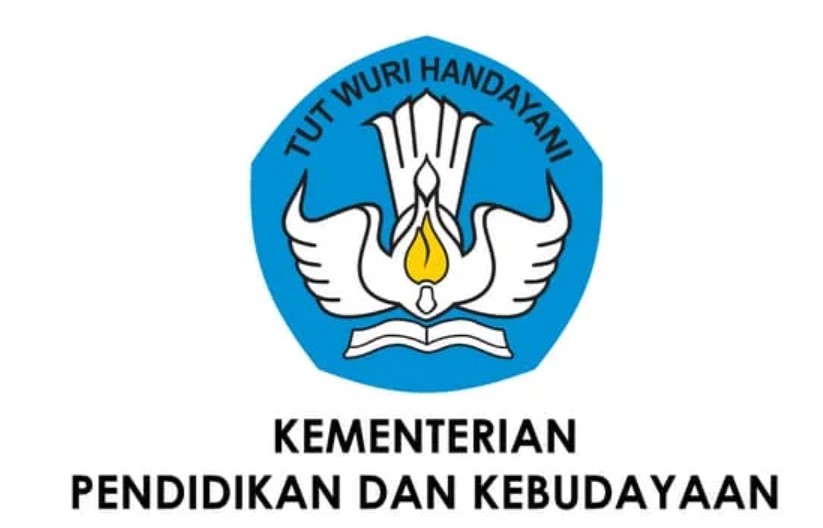 Looping
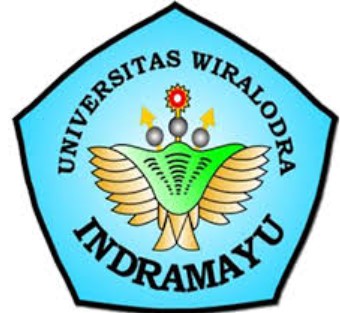 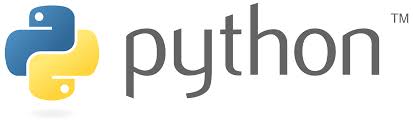 Looping for pada string
Fungsi range()
Digunakan untuk melakukan looping(perulangan) pada kumpulan kode dengan jumlah perulangan yang spesifik
Looping for juga dapat dilakukan pada string, yang diakses pertama kali adalah anggota pertama dari string
Looping dimulai dari 0, kemudian looping berikutnya ditambah 1, begitu seterusnya.
m
a
n
g
g
a
for x in “mangga”:
   print(x)
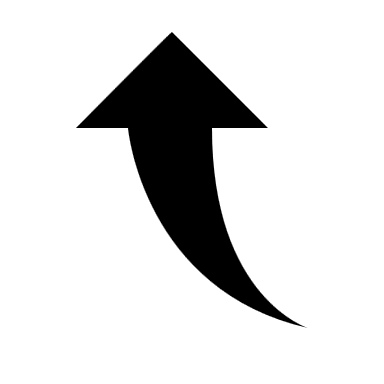 0
1
2
3
for x in range(4):
5
9
13
17
21
25
29
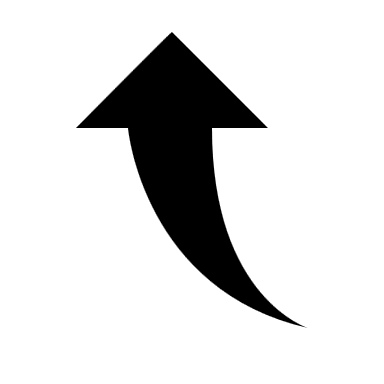 print(x)
Menambahkan parameter ketiga
for x in range(5, 30, 4):
  print(x)
ROBOT CERDAS
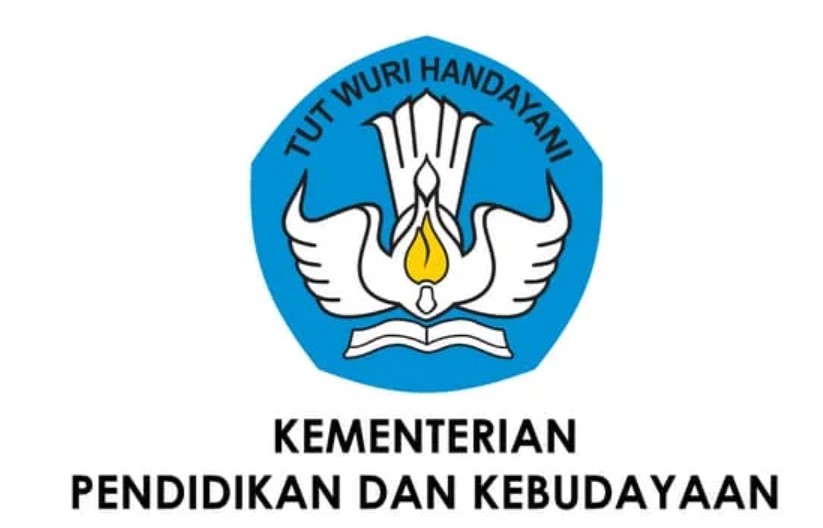 Looping
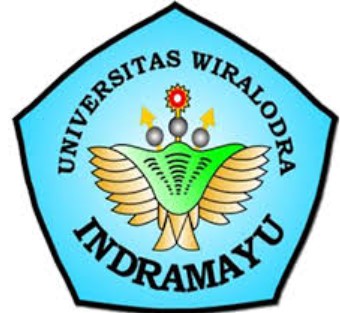 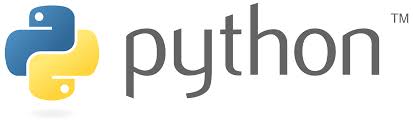 Netsed loop adalah sebuah loop dalam sebuah loop
Nested loop
apel melati
apel mawar
apel anggrek
mangga melati
mangga mawar
mangga anggrek
jeruk melati
jeruk mawar
jeruk anggrek
buah_tuple=("apel","mangga","jeruk")
bunga_tuple=("melati","mawar","anggrek")
for x in buah_tuple:
    for y in bunga_tuple:
        print(x,y)
ROBOT CERDAS
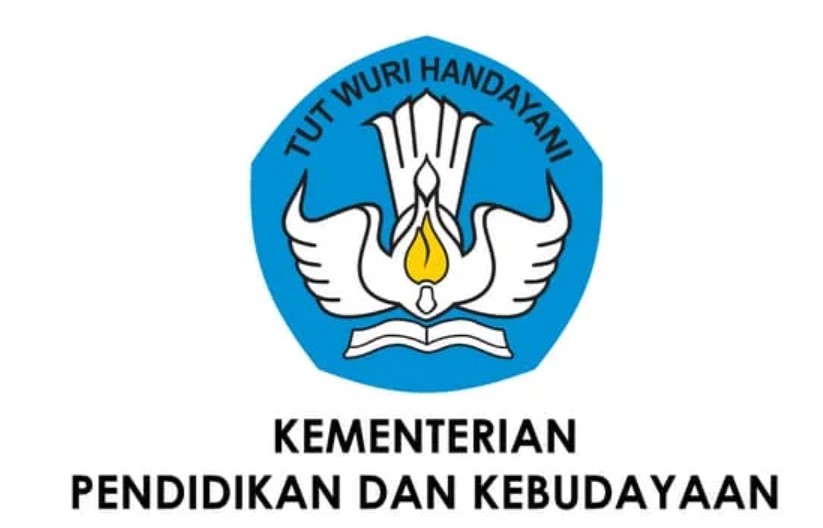 Looping
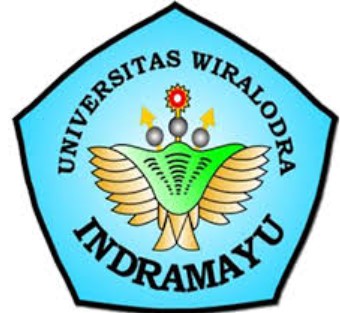 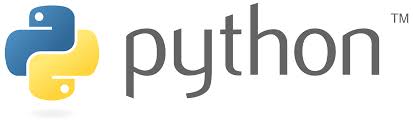 Looping while
Kata kunci break
Meskipun kondisi while adalah true, kita bisa menghentikannya dengan statement break
Melakukan looping selama kondisinya True
print i selama nilainya dibawah 10
1
2
3
4
6
7
8
9
i=1
while i < 10:
  print(i)
  if(i == 5):
    break
  i += 1
i=1
while i < 10:
  i += 1
  print(i)
1
2
3
4
5
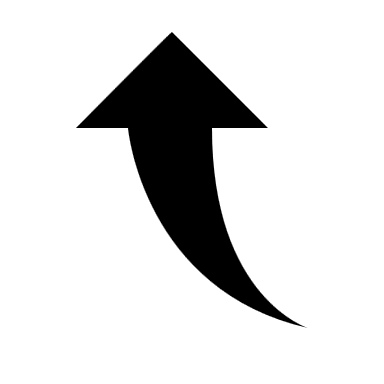 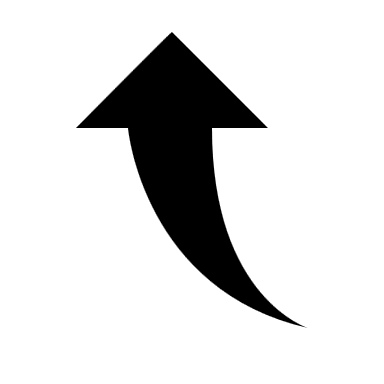 ROBOT CERDAS
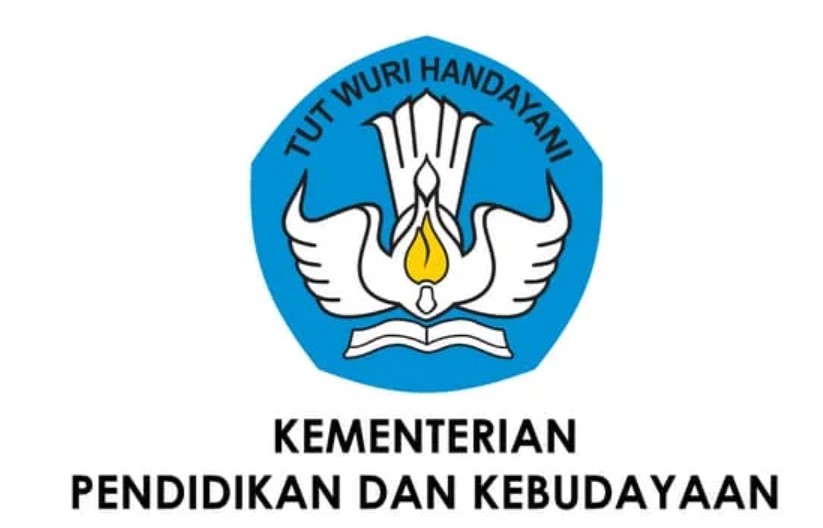 Looping
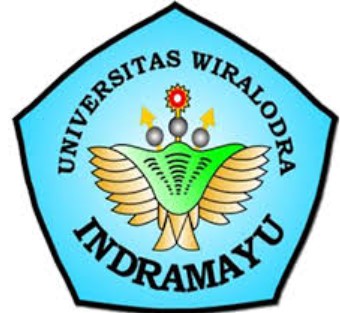 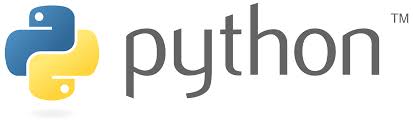 Looping while
Kata kunci continue
Kita dapat menghentikan iterasi dan melanjutkannya dengan iterasi berikutnya
i=0
while i < 8:
    i += 1
    if(i==3):
     continue
    print(i)
1
2
4
5
6
7
8
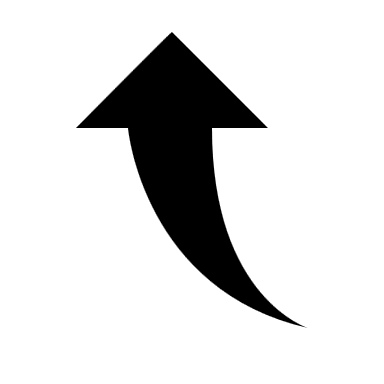 ROBOT CERDAS
ROBOT CERDAS
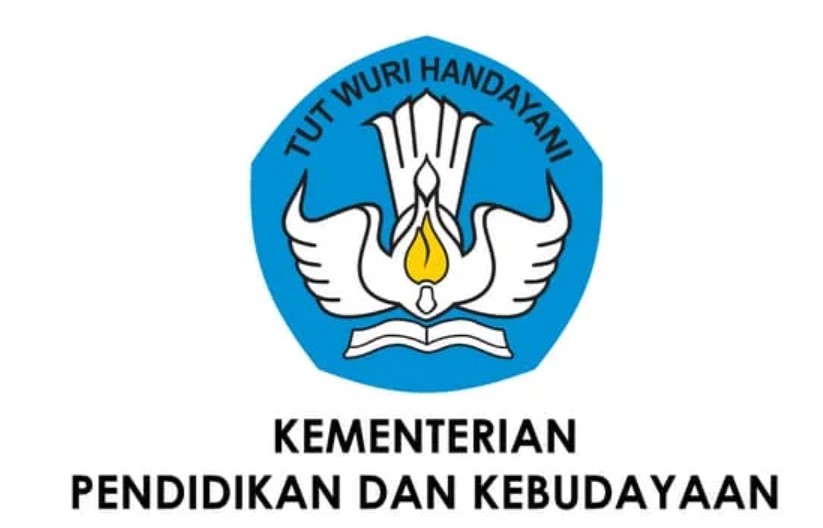 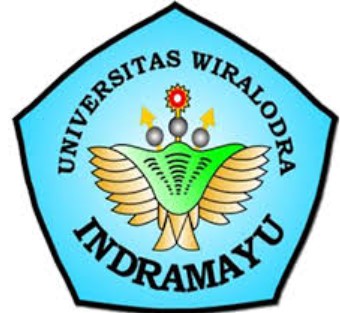 Decision di Python
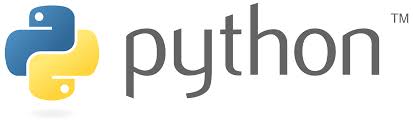 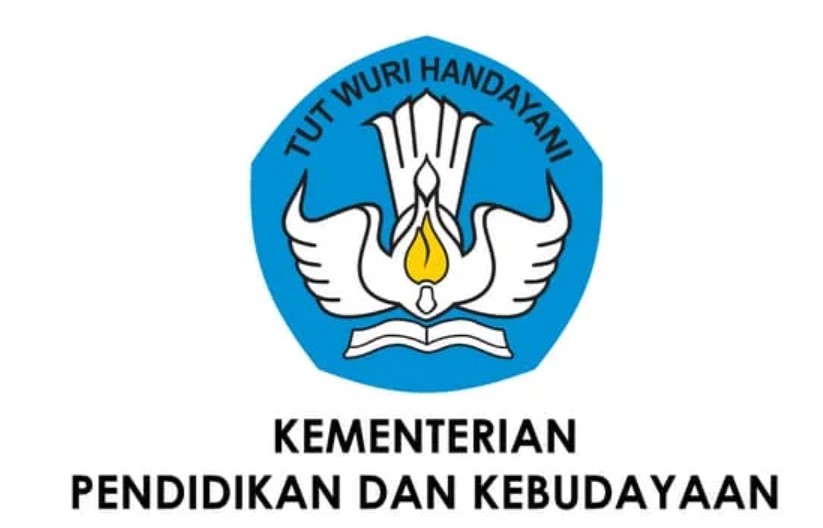 Operator Perbandingan
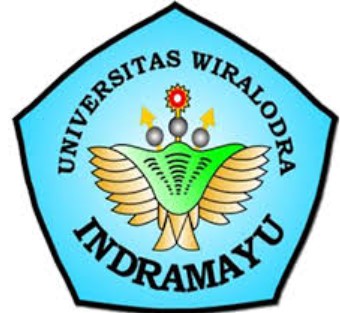 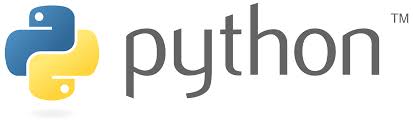 b=8
a=6
ROBOT CERDAS
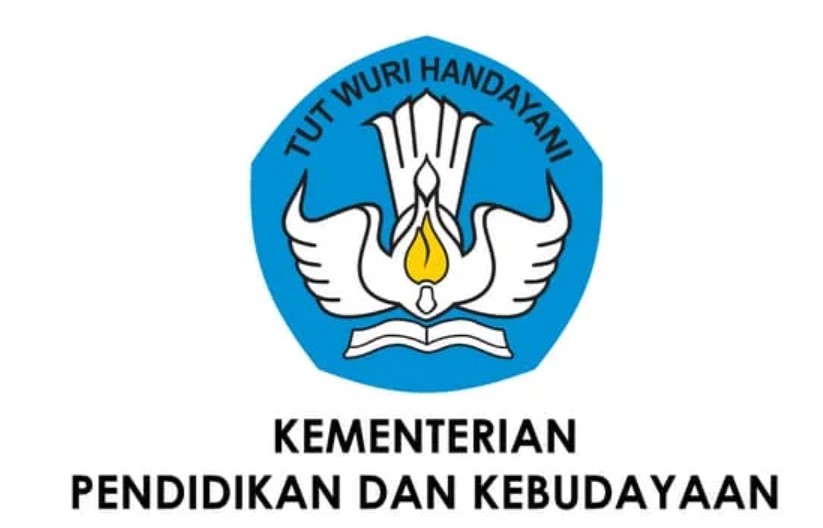 Decision
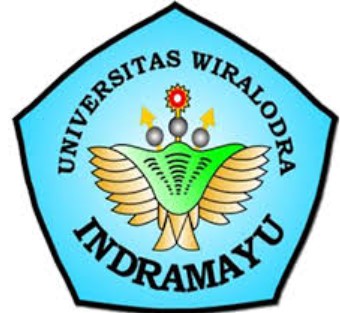 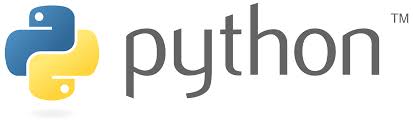 Statement if dan Indentasi
a=22
a=22
b=35
b=35
if b > a:
if b > a:
print(“b lebih besar dari a”)
print(“b lebih besar dari a”)
Indentasi adalah wajib di Python, jika tidak maka kode akan error saat dieksekusi
ROBOT CERDAS
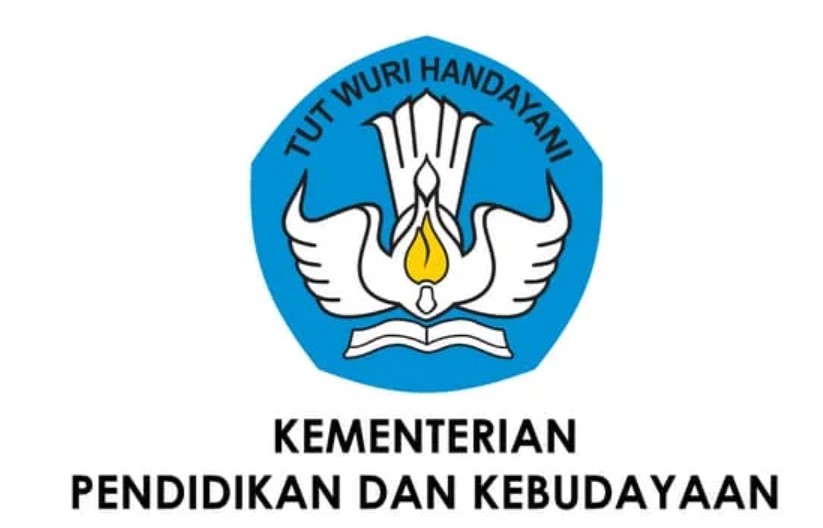 Decision
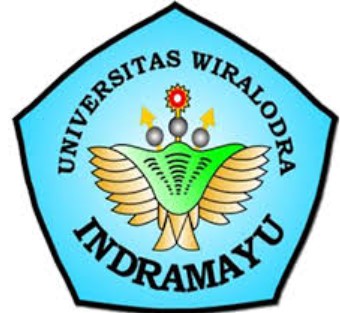 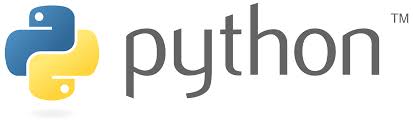 Statement if…else
Jika kondisi if sebelumnya false, maka koding dalam blok else yang dieksekusi
a=22
b=20
if b > a:
print(“b lebih besar dari a”)
b lebih keci dari a
else:
print(“b lebih keci dari a”)
ROBOT CERDAS
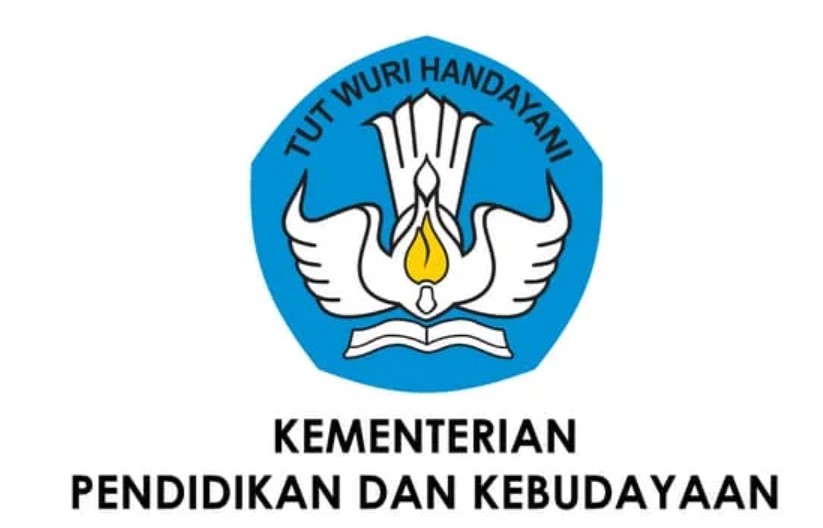 Decision
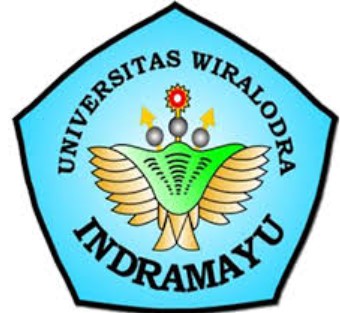 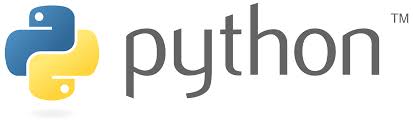 elif
Jika kondisi sebelumnya false, maka coba kondisi yang ada di dalam blok elif
a=22
b=22
if b > a:
b sama dengan a
print(“b lebih besar dari a”)
elif b == a:
print(“b sama dengan a”)
ROBOT CERDAS
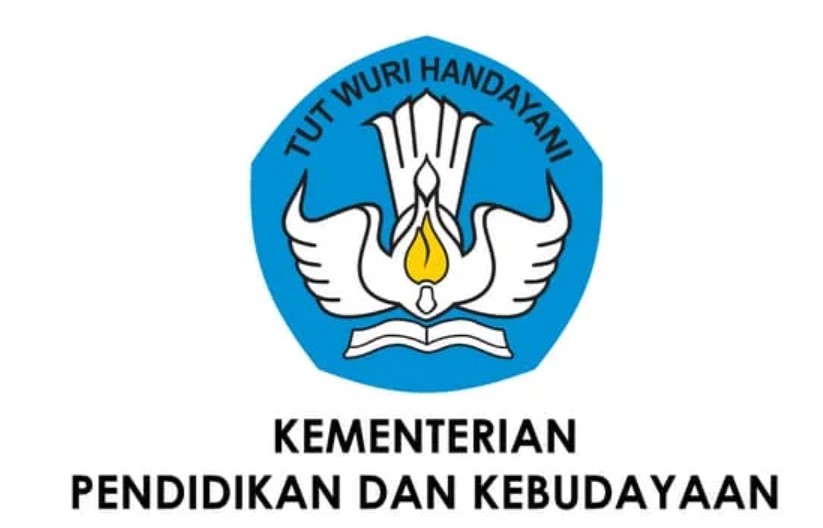 Decision
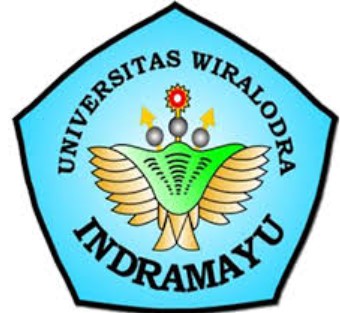 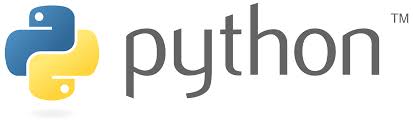 else
Blok else dieksekusi jika semua kondisi seblumnya false
a=22
b=20
if b > a:
print(“b lebih besar dari a”)
b lebih keci dari a
elif b == a:
print(“b sama dengan a”)
else:
print(“b lebih keci dari a”)
ROBOT CERDAS
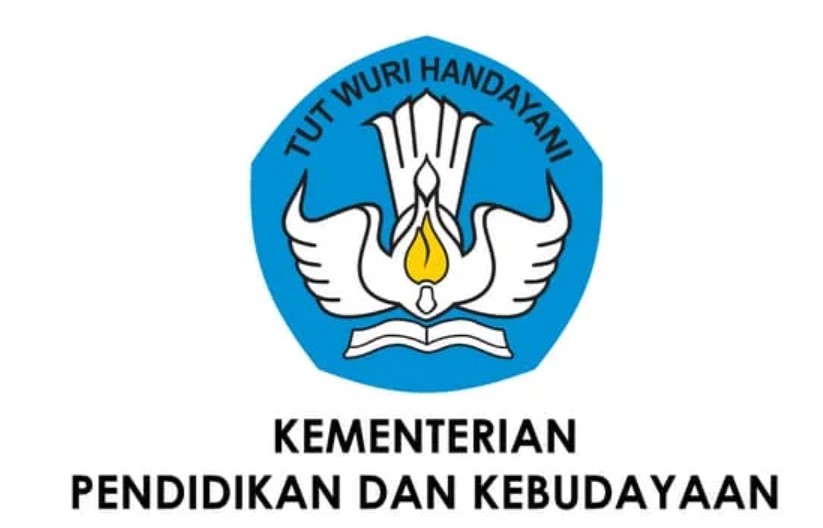 Decision
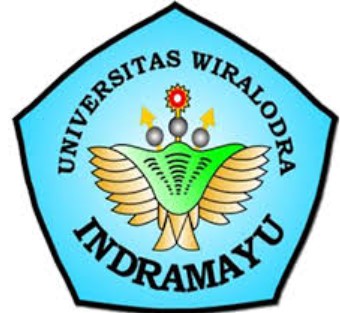 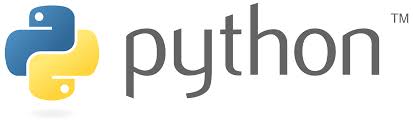 and
Kata kunci and  merupakan operator logika, operator ini dapat digunakan pada dua kondisi atau lebih. Bernilai True jika semua kondisinya True
a=22
b=20
kedua kondisi adalah benar
c=100
if b < a and a < c:
print(“kedua kondisi adalah benar”)
ROBOT CERDAS
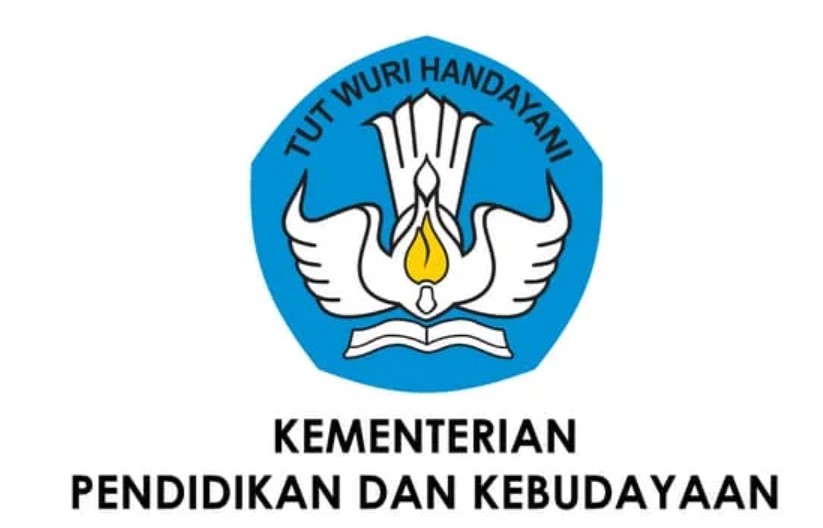 Decision
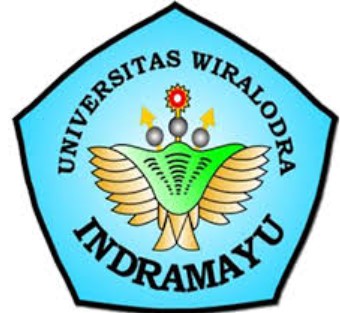 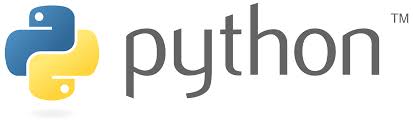 or
Kata kunci or  merupakan operator logika, operator ini dapat digunakan pada dua kondisi atau lebih. Bernilai True jika salah satu kondisinya True
a=22
b=20
Salah satu kondisi adalah benar
c=100
if b > a and a < c:
print(“salah satu kondisi adalah benar”)
ROBOT CERDAS
ROBOT CERDAS
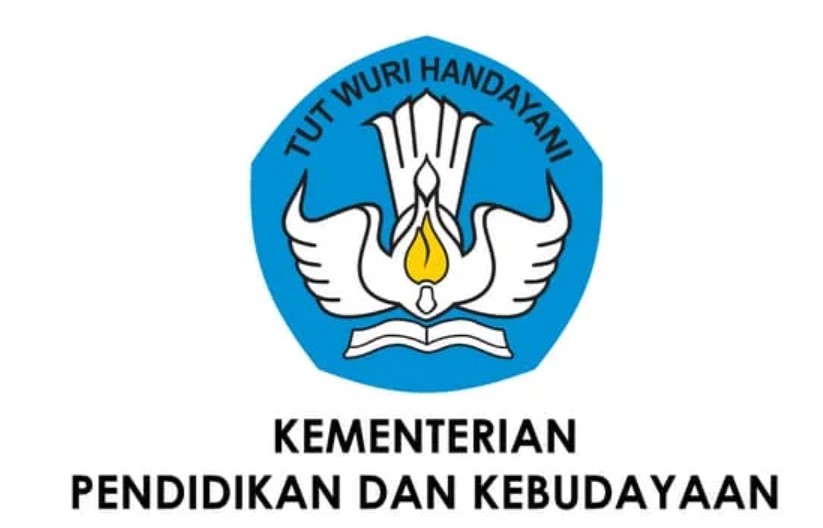 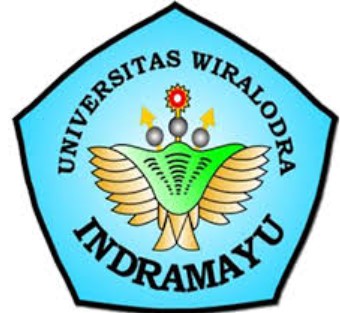 Fungsi di Python
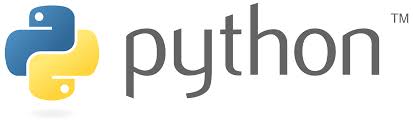 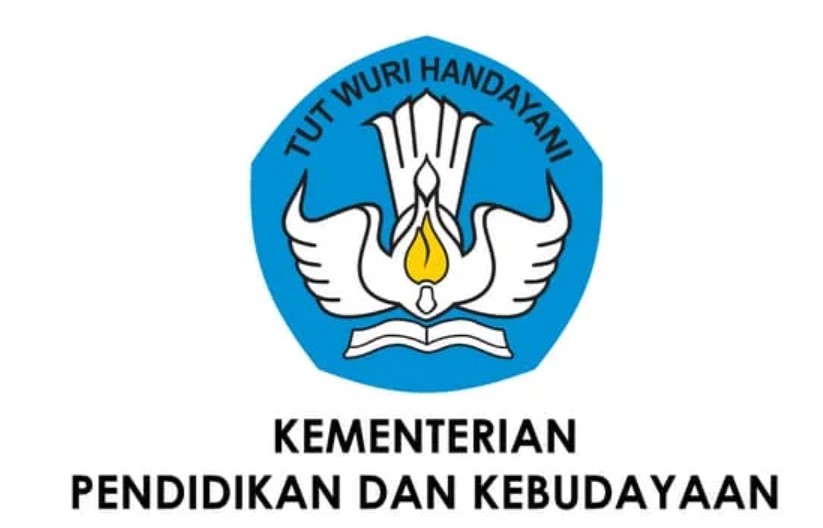 Fungsi
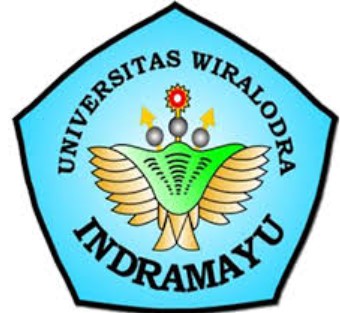 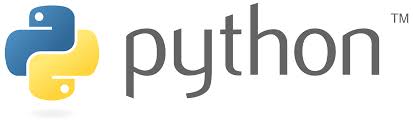 Sekumpulan kode yang akan dieksekusi/run ketika dipanggil
Dalam python, fungsi didefinisikan dengan kata kunci def
def fungsi_saya():
    print("hallo, ini fungsi pertama saya")

fungsi_saya()#memanggil fungsi
hallo, ini fungsi pertama saya
ROBOT CERDAS
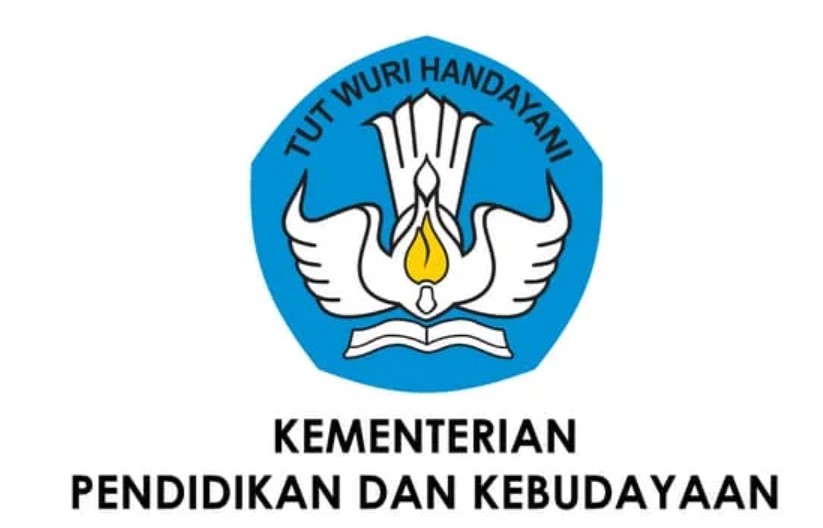 Fungsi
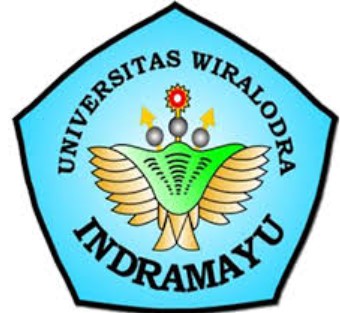 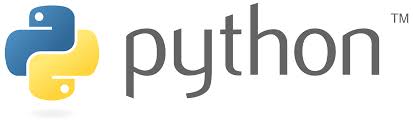 Argumen dalam fungsi
Argumen ditempatkan di dalam tanda kurung() setelah nama fungsi, kita bisa menambahkan argument sebanyak yang kita inginkan
def fungsi_saya(nama):
    print(nama + " dari Indonesia")

fungsi_saya("Pauzan")
fungsi_saya("Budi")
fungsi_saya("Sulaiman")
Pauzan dari Indonesia
Budi dari Indonesia
Sulaiman dari Indonesia
ROBOT CERDAS
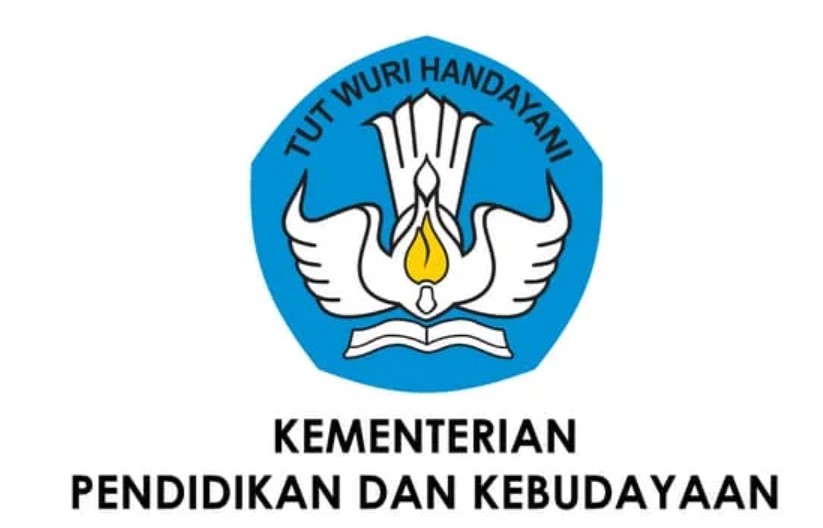 Fungsi
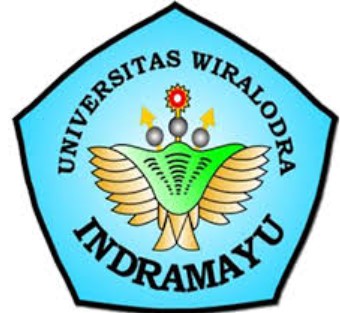 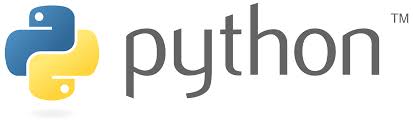 List sebagai argumen dalam fungsi
Kita dapat mengirimkan data bentuk apapun di dalam argument dalam sebuah fungsi
Boleh bantuk string, number, list, tuple, dictionary, dan lain-lain
def fungsi_saya(makanan):
    for x in makanan:
        print(x)

makanan=("nasi goreng", "bakso", "soto")

fungsi_saya(makanan)
nasi goreng
bakso
soto
ROBOT CERDAS
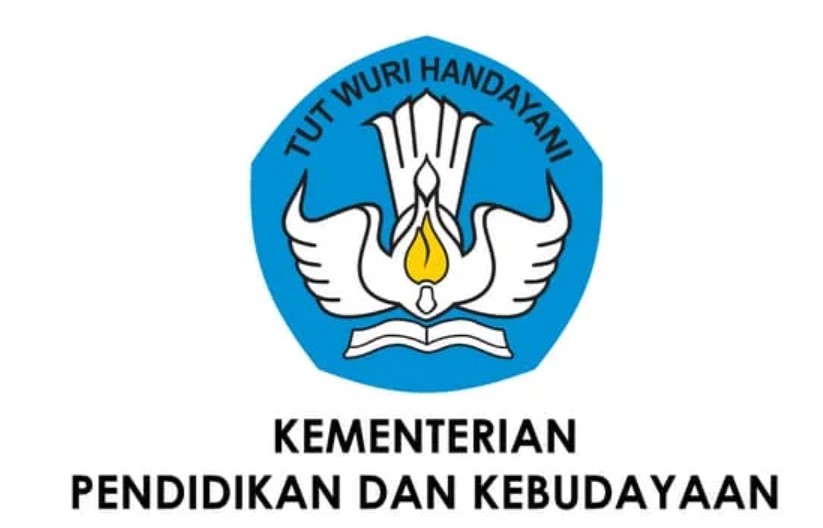 Fungsi
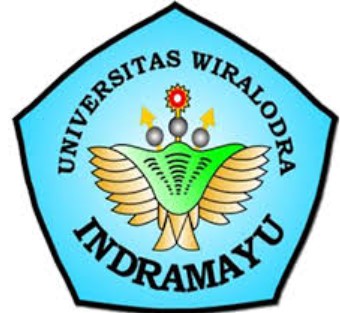 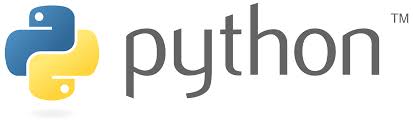 Return value
Digunakan kata kunci return untuk membuat nilai kembali pada fungsi, nilai kembali/return value merupakan nilai yang diberikan ke fungsi setelah melalui ekseksui kode belok di dalam fungsi tsb
def fungsi_saya(x):
    return 5 * x

print(fungsi_saya(2))
print(fungsi_saya(3))
print(fungsi_saya(4))
10
15
20
#hasil perkalian 5 dengan 2, diperoleh 10, sehingga fungsi bernama fungsi_saya memiliki nilai 10
ROBOT CERDAS
ROBOT CERDAS
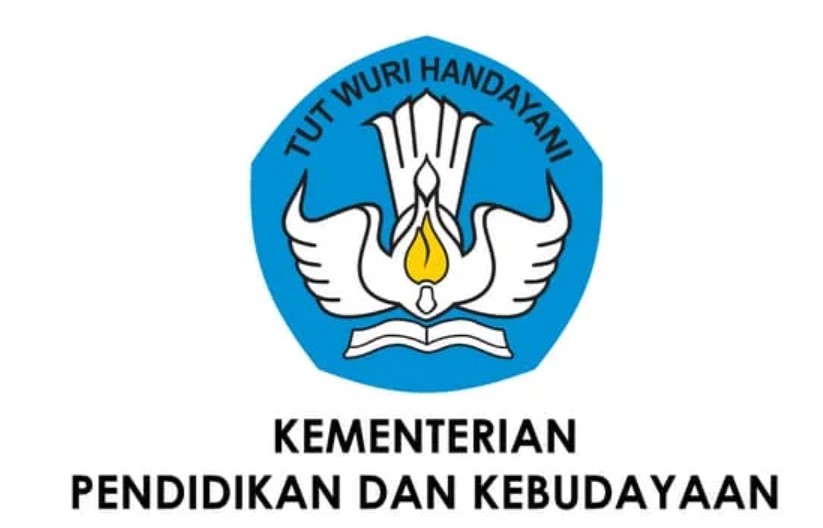 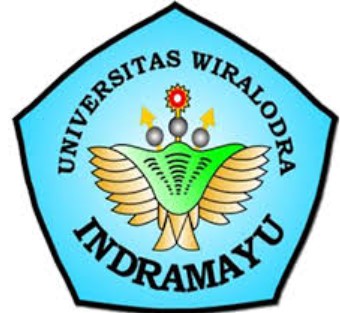 Module di Python
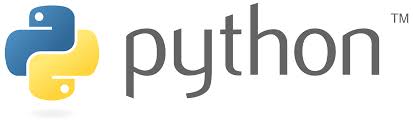 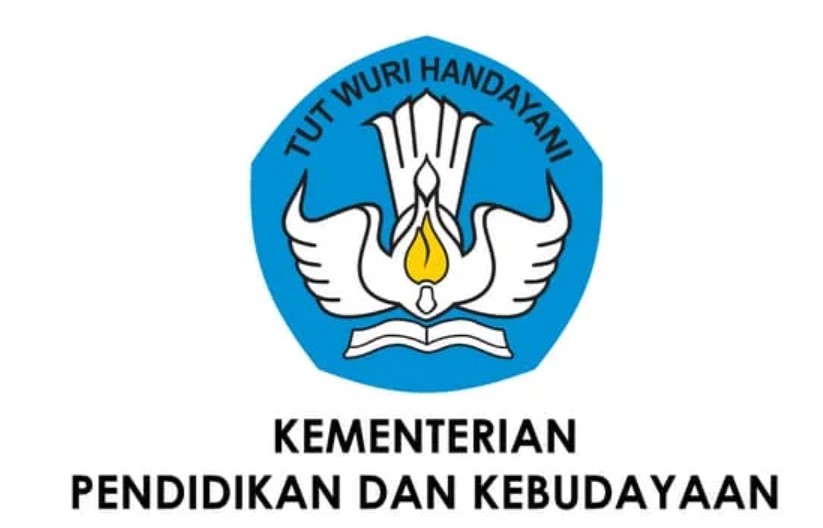 Module
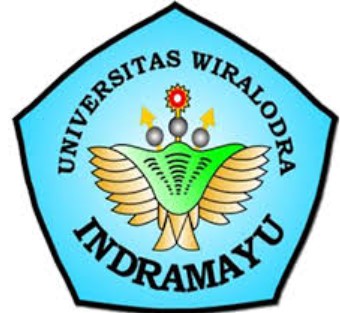 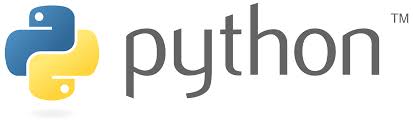 Module sama saja dengan library kode, fungsi-fungsi yang dideklarasikan di module dapat kita panggil dan gunakan. Syaratnya adalah module harus diimport sebelum digunakan pada file python tempat kita bekerja
module.py
latihan.py
Buat file python bernama module.py, isikan fungsi berikut ini:
Buat file baru, misal latihan.py, lalu ketikkan sintaks berikut ini:
def ucapan(nama):
    print("Halo,"+ nama)
import module

module.ucapan("pauzan")
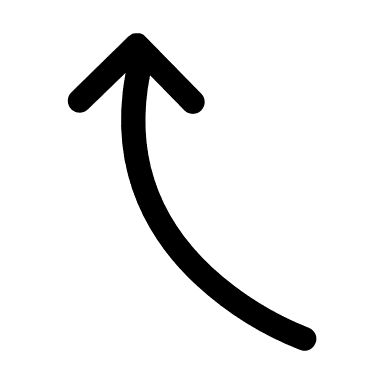 Halo, pauzan
ROBOT CERDAS
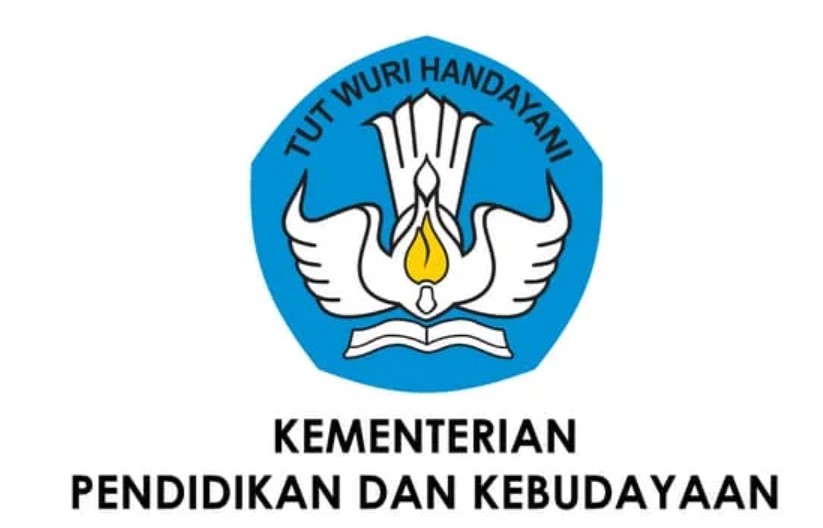 Module
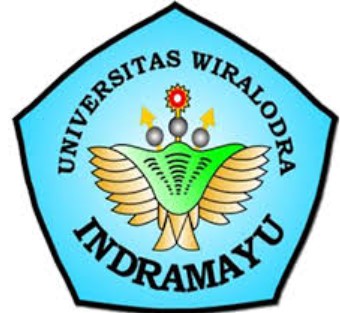 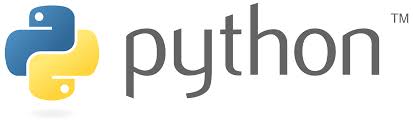 Variable di dalam module
Selain dapat menyimpan fungsi, modul juga dapat menyimpan semua jenis variabel seperti dictionary, array, dan lain-lain
module.py
latihan.py
person1 = {
  "nama": "pauzan",
  "umur": 34,
  "negara": "Indonesia"
}
import module as md

um = md.person1[“umur”]
print(um)
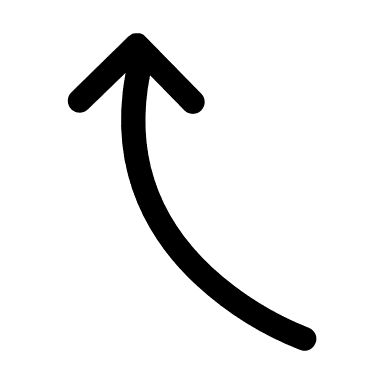 34
ROBOT CERDAS
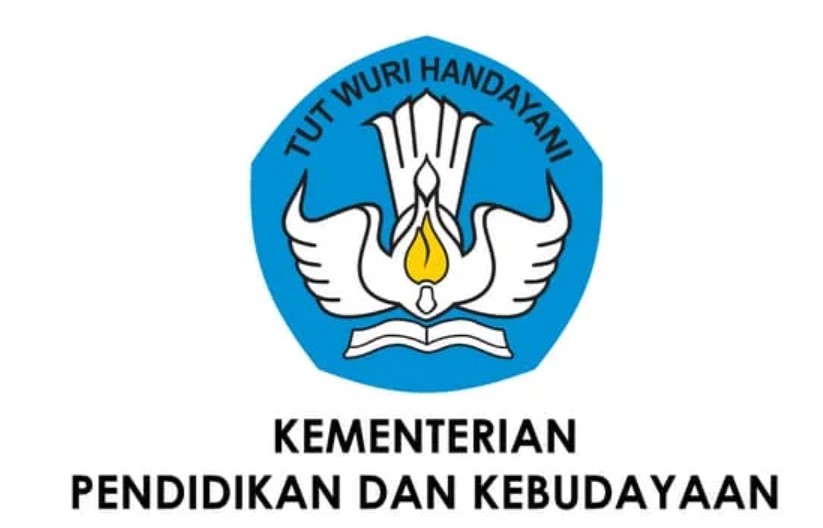 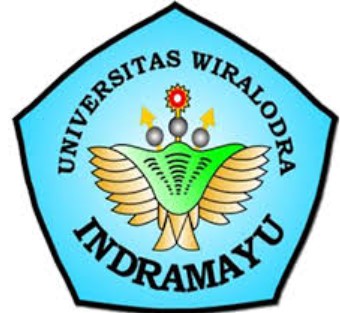 SEKIAN DAN TERIMA KASIH
ROBOT CERDAS
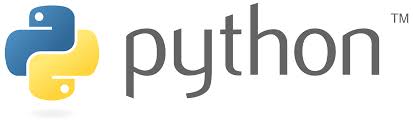